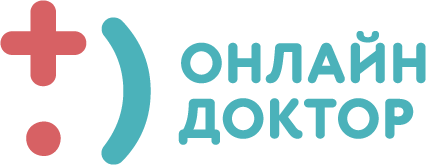 Обучение врачей проведению телемедицинских консультаций
Тина Петровская
руководитель отделения онлайн-консультирования 
и отдела контроля качества ОнлайнДоктор
Как мы начинали обучение?
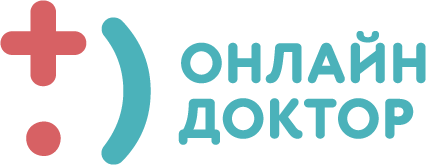 Руководитель отделения онлайн-консультирования
Устное обучение онлайн через Skype
-с чего начать консультацию
-основы нормативно-правовой базы
-написание медицинского заключения

Специалист по технической части
-оценка видео и звука
-с кем связываться в ходе проблем

Инструкция по онлайн-консультированию в личном кабинете врача
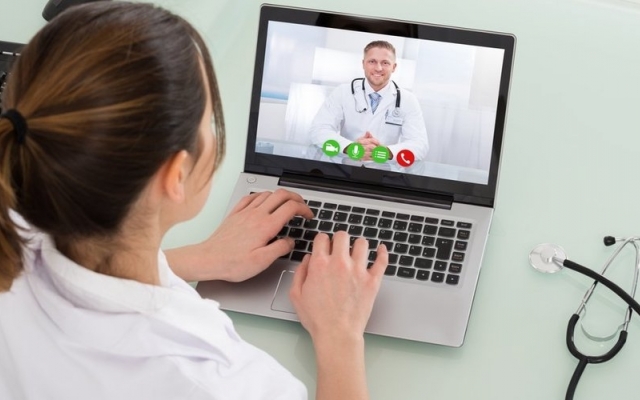 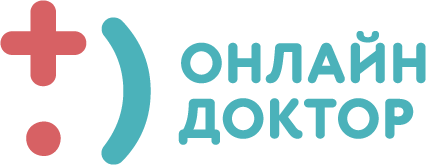 Врачи не здороваются, не представляются, не умеют выстроить доверительные отношения с пациентом
Врачи не проявляют инициативу для лучшего качества консультации, например, не запрашивают медицинские данные
Врачи боятся начать проводить первую консультацию
Врачи не понимают задачи телемедицинских консультаций
С какими сложностями мы столкнулись?
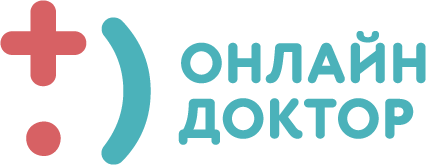 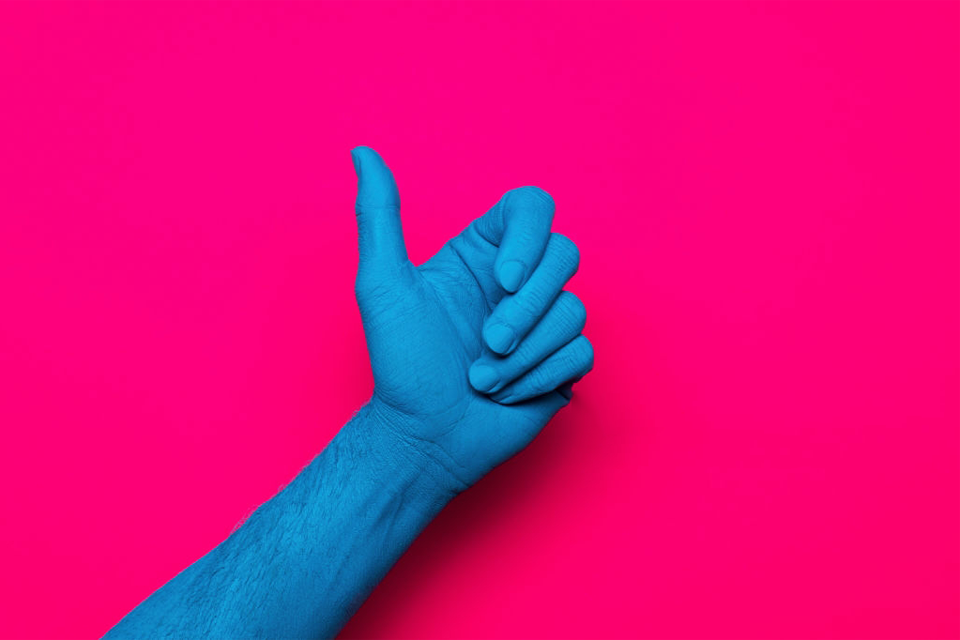 -скрипты для врачей 


               -проведение тестовых консультаций
Промежуточный этап улучшения качества обучения
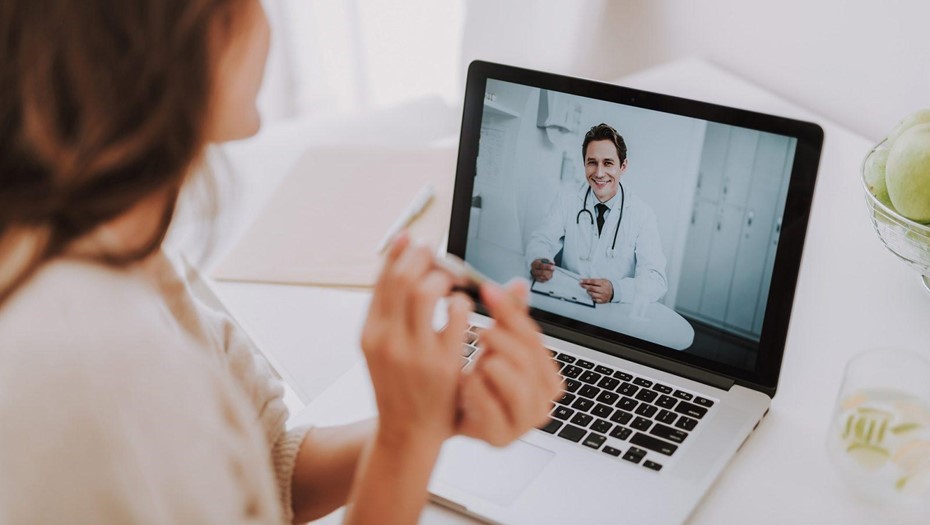 Новые клиники-партнеры





                               Сотрудничество с врачами системы ОМС
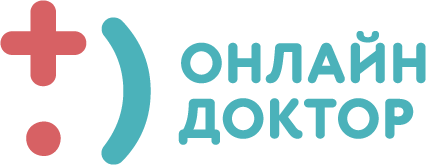 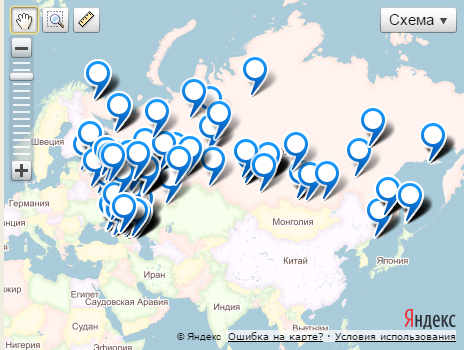 Нас становится больше, времени на обучение стало затрачиваться все больше
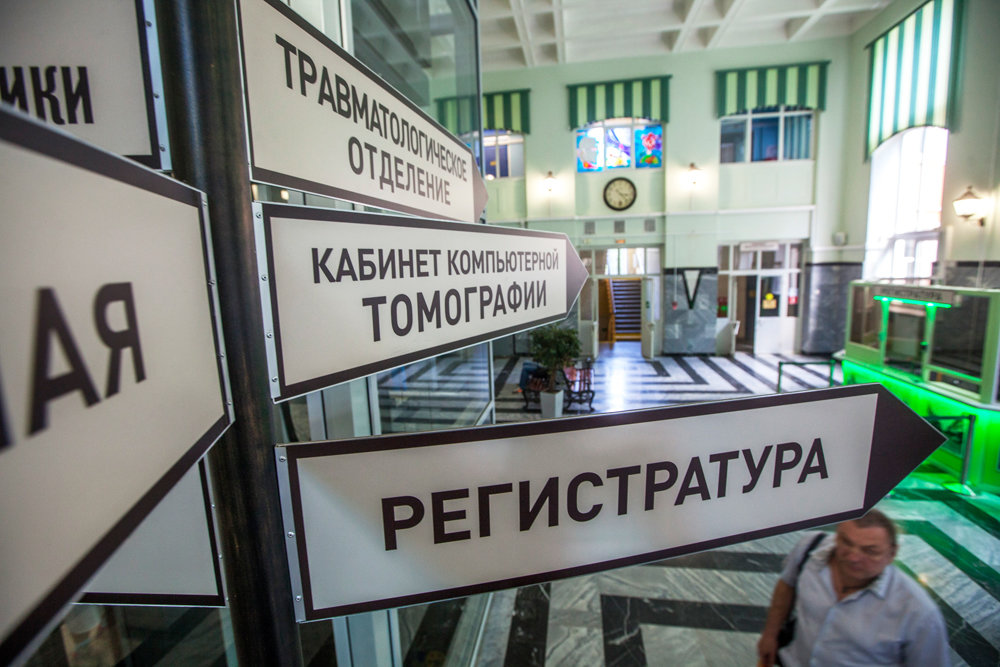 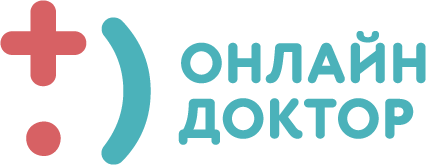 Обучение на платформе онлайн в видео-формате

Задачи телемедицины
Особенности различных видов консультаций
Нормативно-правовая база
Тестирование после обучающих блоков
                                                                                
11 разделов
Продолжительность около 45 минут
К чему мы пришли?
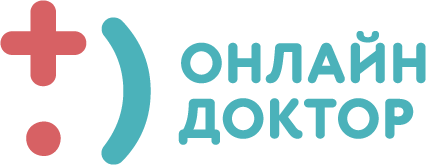 Врачи четко понимают отличительные особенности между онлайн-консультацией и офлайн-приемом

Мы понимаем какие разделы врач прослушал, видим статистику по прохождению обучающего материала

Контроль за обучением врачей стал проще

Проведение тестовых консультаций снимает напряжение с врача перед проведением реальной консультации

Одновременно может обучаться неограниченное количество врачей

Мы отвечаем на дополнительные вопросы по курсу
Что стало лучше?
Терапия
Педиатрия
Узкие
специальности
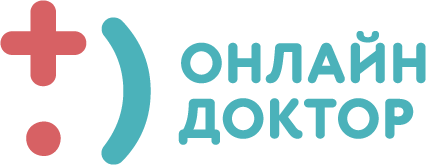 Разбор спорных случаев
1 уровень
1 эксперт
Контроль качества консультаций
Разбор сложных случаев
2 уровень
2 эксперта
3 уровень
3 и более экспертов
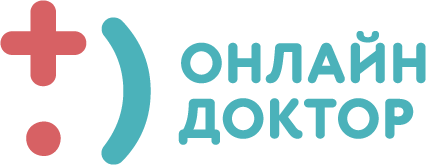 Чек-лист для оценки консультаций
ООО «ММТ» 
ОнлайнДоктор 
info@pediatr247.ru
+7 (929) 645-48-00
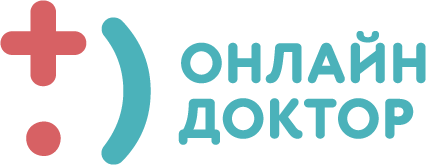 Петровская Тина
t.petrovskaya@onlinedoctor.ru
+7 (917) 500-81-40